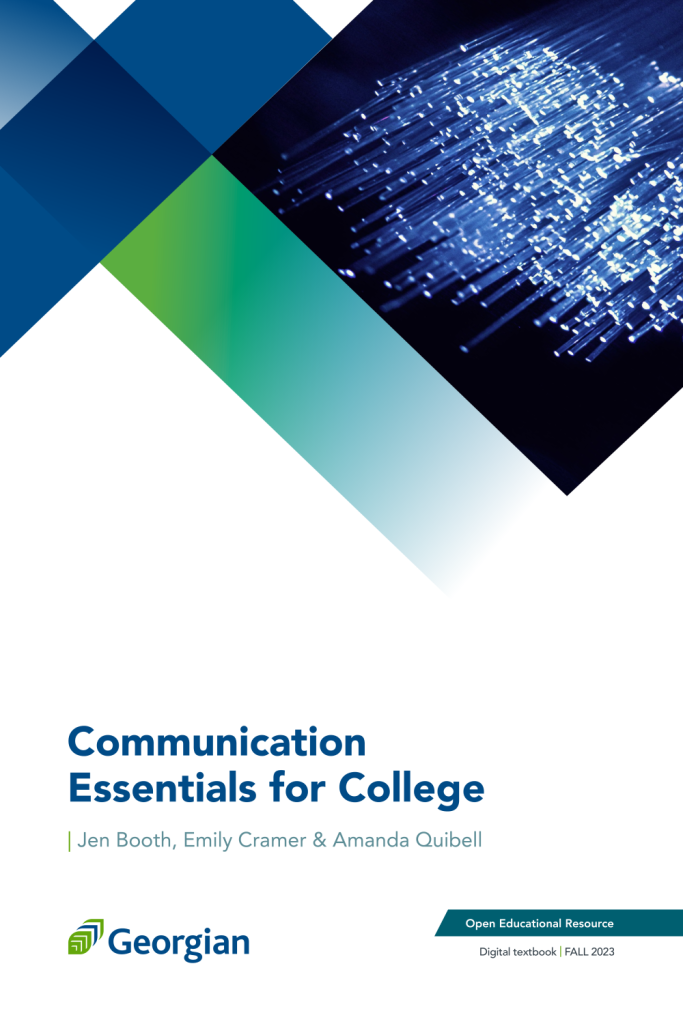 Communication Essentials for CollegeChapter 11: Writing Basics
Slides created to accompany Communication Essentials for College by Jen Booth, Emily Cramer & Amanda Quibell, Georgian College.
Summaries created with Microsoft Copilot
Except where otherwise noted, all material is licensed under CC BY NC 4.0
Chapter 11: Writing Basics: What makes a good sentence?
Communication Essentials for College
11.1 – Sentence Writing
11.2 – Subject-Verb Agreement
11.3 – Verb Tense
11.4 – Capitalization
[Speaker Notes: Chapter 11: Writing Basics: What Makes a Good Sentence? was taken directly from Chapter 11 of Communication Essentials for College by Jen Booth, Emily Cramer & Amanda Quibell under a CC BY-NC 4.0 License. No changes were made.]
Chapter 11: Writing Basics: What makes a good sentence? (Continued)
Communication Essentials for College
11.5 – Pronouns
11.6 – Adjectives and Adverbs
11.7 – Misplaced and Dangling Modifiers
11.8 - Writing Basics: Exercises
11.1 – Sentence Writing
Learning Objectives
Identify the components of a basic sentence.
Identify the four most serious writing errors.
Communication Essentials for College, CC BY-NC 4.0, except where noted
[Speaker Notes: Learning Objectives were taken directly from Chapter 11.1 of Communication Essentials for College by Jen Booth, Emily Cramer & Amanda Quibell under a CC BY-NC 4.0 License. No changes were made.]
Components of a Sentence
Communication Essentials for College
A complete sentence needs to make sense on its own and requires the following three components:
Subject
Verb
Complete idea
Complete sentences can also be called independent clause.
Components of a Sentence (Continued 1)
Communication Essentials for College
Clause is defined as a group of words that make up any sentence.
An Independent Clause is a group of words that is a complete, grammatically correct idea which can also stand alone.
Complete sentences must have at least one independent clause, which can be identified by subject and a verb.
Components of a Sentence (Continued 2)
Communication Essentials for College
Example: We went to the store. We bought the ingredients on our list and then we went home.
Independent Clauses:
	We went to the store.
	We bought the ingredients on our list.
	We went home.
(Booth et al., 2022, para. 4)
[Speaker Notes: Example for components of a sentence was taken directly from Chapter 11.1 of Communication Essentials for College by Jen Booth, Emily Cramer & Amanda Quibell licensed under a CC BY-NC 4.0 . Some changes were made.]
Subjects
Communication Essentials for College
The subject is typically at the beginning of a sentence
It is usually a noun or a pronoun
Subjects (Continued 1)
Communication Essentials for College
Noun – any word that identifies a person, place, thing or idea.
Pronoun – word that is used to replace noun. For example: I, he, she, it, you, they and we.
(Booth et al., 2022, para. 6)
[Speaker Notes: Noun definition was taken directly from Chapter 11.1 of Communication Essentials for College by Jen Booth, Emily Cramer & Amanda Quibell licensed under a CC BY-NC 4.0 . Minor changes were made.]
Subjects (Continued 2)
Communication Essentials for College
Example showing subject in a sentence (the subject is in bold):
Malik is the project manager for this project. He will give us our assignments.
The subject is a person: Malik. 
The pronoun He replaces and refers back to Malik.
(Booth et al., 2022, para. 7)
[Speaker Notes: Example for subjects in a sentence was taken directly from Chapter 11.1 of Communication Essentials for College by Jen Booth, Emily Cramer & Amanda Quibell licensed under a CC BY-NC 4.0 . Minimal changes were made.]
Subjects (Continued 3)
Communication Essentials for College
Example showing subject in a sentence (the subject is in bold):
The computer lab is where we will work. It will be open twenty-four hours a day.
The subject is a place: computer lab. 
The pronoun It substitutes for computer lab as the subject.
(Booth et al., 2022, para. 8)
[Speaker Notes: Example for subjects in a sentence was taken directly from Chapter 11.1 of Communication Essentials for College by Jen Booth, Emily Cramer & Amanda Quibell licensed under a CC BY-NC 4.0 . Minimal changes were made.]
Compound Subjects
Communication Essentials for College
If a sentence contains more than one person, place, or thing as the subject then they are collectively called compound subjects.
Example (the subject is in bold):
Desmond and Maria have been working on that design for almost a year. Books, magazines, and online articles are all good resources.
(Booth et al., 2022, para. 12)
[Speaker Notes: Example was taken directly from Chapter 11.1 of Communication Essentials for College by Jen Booth, Emily Cramer & Amanda Quibell licensed under a CC BY-NC 4.0 . Minimal changes were made.]
Prepositional Phrases
Communication Essentials for College
A preposition is used to connect a noun, pronoun or verb to another word which describes or modifies that noun, pronoun or verb.
Example of prepositions: in, on, under, near, by, with, about.
A prepositional phrase begins with a preposition and modifies or describes a word.
It cannot act as the subject of a sentence.
(Booth et al., 2022, para. 13)
[Speaker Notes: Prepositional phrases was taken directly from Chapter 11.1 of Communication Essentials for College by Jen Booth, Emily Cramer & Amanda Quibell licensed under a CC BY-NC 4.0 . Minimal changes were made.]
Prepositional Phrases (Continued)
Communication Essentials for College
Example (prepositional phrases bolded):
We went on a business trip. That restaurant with the famous pizza was on the way. We stopped for lunch.
There are 3 prepositional phrases in this sentence:
on a business trip
with the famous pizza 
for lunch
(Booth et al., 2022, para. 14)
[Speaker Notes: Prepositional phrases example was taken directly from Chapter 11.1 of Communication Essentials for College by Jen Booth, Emily Cramer & Amanda Quibell licensed under a CC BY-NC 4.0 . Minimal changes were made.]
Verbs
Communication Essentials for College
Verb is an action word that represents what the subject is doing.
There are three types of verbs:
Action verbs
Linking verbs
Helping verbs
Action Verbs
Communication Essentials for College
A verb that connect subject to an action 
Usually answers the question ‘What is the subject doing’
Example (action verb is bolded): The dog barked at the jogger.
(Booth et al.,  2022, paras 17-18)
[Speaker Notes: Action verbs was taken directly from Chapter 11.1 of Communication Essentials for College by Jen Booth, Emily Cramer & Amanda Quibell licensed under a CC BY-NC 4.0 . Minimal changes were made.]
Linking Verbs
Communication Essentials for College
A linking verb is a verb that connects the subject to a describing word. 
Example (linking term is bolded): The coat was old and dirty.
(Booth et al., 2022, paras 19-20)
[Speaker Notes: Linking verbs was taken directly from Chapter 11.1 of Communication Essentials for College by  Jen Booth, Emily Cramer & Amanda Quibell licensed under a CC BY-NC 4.0 . Minimal changes were made.]
Linking Verbs (Continued)
Communication Essentials for College
A few verbs can be used as either action verbs or linking verbs:
Example (verb is bolded):
Action Verb: The boy looked for his glove.
Linking Verb: The boy looked tired.
(Booth et al., 2022, paras 21)
[Speaker Notes: Linking verbs was taken directly from Chapter 11.1 of Communication Essentials for College by  Jen Booth, Emily Cramer & Amanda Quibell licensed under a CC BY-NC 4.0 . Minimal changes were made.]
Helping Verbs
Communication Essentials for College
A verb that is used along with main verb to describe mood or tense. For example: be, do, can, have.
Example (helping verb is bolded):
The restaurant is known for its variety of dishes.
She does speak up when prompted in class.
We have seen that movie three times.
(Booth et al., 2022, paras 24)
[Speaker Notes: Helping verb examples was taken directly from Chapter 11.1 of Communication Essentials for College by Jen Booth, Emily Cramer & Amanda Quibell licensed under a CC BY-NC 4.0 . Minimal changes were made.]
Sentence Patterns
Communication Essentials for College
There are six basic subject-verb patterns that can help you to enhance your writing. The following 6 sentences show these patterns:
Subject-Verb: Computers (subject) hum (verb)
Subject–Linking Verb–Noun: Computers (subject) are (linking verb) a tool (noun)
(Booth et al., 2022, paras 29-30)
[Speaker Notes: Sentence Patterns examples were taken directly from Chapter 11.1 of Communication Essentials for College by  Jen Booth, Emily Cramer & Amanda Quibell licensed under a CC BY-NC 4.0 . Minimal changes were made.]
Sentence Patterns (Continued 1)
Communication Essentials for College
Subject–Linking Verb–Adjective: Computers (subject) are (linking verb) expensive (adjective)
Subject–Verb–Adverb: Computers (subject) calculate (verb) quickly (adverb)
Subject–Verb–Direct Object: Sally (subject) rides (verb) a motorcycle (direct object).
Ensure the direct object receives the action of the verb.
(Booth et al., 2022, paras 31-33)
[Speaker Notes: Sentence Patterns examples were taken directly from Chapter 11.1 of Communication Essentials for College by Jen Booth, Emily Cramer & Amanda Quibell licensed under a CC BY-NC 4.0 . Minimal changes were made.]
Sentence Patterns (Continued 2)
Communication Essentials for College
Subject–Verb–Indirect Object–Direct Object: My coworker (subject) gave (verb) me (indirect object) the reports (direct object).
This example shows an indirect objects explaining to whom or what the action is being done to.
The indirect object is a noun or pronoun which comes before the direct object in the sentence.
(Booth et al., 2022, para. 34)
[Speaker Notes: Sentence Patterns examples were taken directly from Chapter 11.1 of Communication Essentials for College by Jen Booth, Emily Cramer & Amanda Quibell licensed under a CC BY-NC 4.0 . Minimal changes were made.]
Fragments
Communication Essentials for College
Fragment is a sentence in which the subject or verb is missing.
It may be a part of an idea or a description but it can not stand alone as a complete thought.
It can be fixed by adding a subject or verb.
(Booth et al., 2022, paras 36-37)
[Speaker Notes: Fragments was taken directly from Chapter 11.1 of Communication Essentials for College by Jen Booth, Emily Cramer & Amanda Quibell licensed under a CC BY-NC 4.0 . Minimal changes were made.]
Fragments (Continued)
Communication Essentials for College
Example: 
Fragment: Children helping in the kitchen.
Complete sentence: Children helping in the kitchen often make a mess.
This sentence was missing a verb
(Booth et al., 2022, para. 37)
[Speaker Notes: Fragments was taken directly from Chapter 11.1 of Communication Essentials for College by Jen Booth, Emily Cramer & Amanda Quibell licensed under a CC BY-NC 4.0 . Minimal changes were made.]
Editing Fragments That Are Missing a Subject or a Verb
Communication Essentials for College
Does the sentence contain a subject AND a verb?
If yes, the sentence is complete.
If no, continue to #2.
Does the sentence contain a subject?
If No: the sentence is a fragment & you should add a subject to create a complete sentence before continuing to #3.
If Yes, go to #3.
(Booth et al., 2022, para. 72)
[Speaker Notes: Editing Fragments That Are Missing a Subject or a Verb descriptive text for figure 1 was taken directly from Chapter 11.1 of Communication Essentials for College by Jen Booth, Emily Cramer & Amanda Quibell licensed under a CC BY-NC 4.0 . Minimal changes were made.]
Editing Fragments That Are Missing a Subject or a Verb (Continued)
Communication Essentials for College
Does the sentence contain a verb?
If Yes: the sentence is a complete sentence.
If No: The sentence is a fragment & you should add a verb to ensure the sentence is complete.
(Booth et al., 2022, para. 72)
[Speaker Notes: Editing Fragments That Are Missing a Subject or a Verb descriptive text for figure 1 was taken directly from Chapter 11.1 of Communication Essentials for College by Jen Booth, Emily Cramer & Amanda Quibell licensed under a CC BY-NC 4.0 . Minimal changes were made.]
Common Sentence Errors
Communication Essentials for College
Common sentence errors often result in fragments such as starting a sentence with:
a preposition
a dependent word
a gerund
an infinitive

Avoid writing fragments by using one of the six sentence patterns.
(Booth et al., 2022, para. 39)
[Speaker Notes: Common Sentence Errors was taken directly from Chapter 11.1 of Communication Essentials for College by Jen Booth, Emily Cramer & Amanda Quibell licensed under a CC BY-NC 4.0 . Minimal changes were made.]
Common Sentence Errors: Preposition
Communication Essentials for College
If you see a preposition in a sentence, check if it is part of a sentence that contains both a subject and a verb
The sentence is fragment if the preposition isn’t connected to a complete sentence. Fix this by combining it with another sentence:
add a prepositional phrase at the beginning of a sentence and insert a comma after it
or add the prepositional phrase at the end of the sentence.
(Booth et al., 2022, para. 40)
[Speaker Notes: Common Sentence Errors: Preposition was taken directly from Chapter 11.1 of Communication Essentials for College by Jen Booth, Emily Cramer & Amanda Quibell licensed under a CC BY-NC 4.0 . Minimal changes were made.]
Editing Fragments That Begin with a Preposition
Communication Essentials for College
Can you find a preposition or prepositional phrase?
If yes, can you find a subject AND a verb?
If yes, the sentence is a complete sentence.
If no, the phrase is a fragment. Continue to #2
If no, continue to #2.
(Booth et al., 2022, para. 73)
[Speaker Notes: Editing Fragments That Begin with a Preposition descriptive text for figure 2 was taken directly from Chapter 11.1 of Communication Essentials for College by Jen Booth, Emily Cramer & Amanda Quibell licensed under a CC BY-NC 4.0 . Minimal changes were made.]
Editing Fragments That Begin with a Preposition (Continued)
Communication Essentials for College
Can you find a subject AND a verb?
If No: the sentence is a fragment. Combine the prepositional phrase with another sentence.
Add the prepositional phrase to the end of the combined sentence OR
Add the prepositional phrase to the beginning of the combined sentence and add a comma after the prepositional phrase.
If yes: The sentence is a complete sentence.
(Booth et al., 2022, para. 73)
[Speaker Notes: Editing Fragments That Begin with a Preposition descriptive text for figure 2 was taken directly from Chapter 11.1 of Communication Essentials for College by Jen Booth, Emily Cramer & Amanda Quibell licensed under a CC BY-NC 4.0 . Minimal changes were made.]
Common Sentence Errors: Dependent Word
Communication Essentials for College
A clause that start with a dependent word is similar to a prepositional phrases 
Dependent words include: such as since, because, without, unless.
A clause is a fragment if is not connected to an independent clause which contains bot a subject and a verb. To fix this you can:
Add the fragment to the beginning of a sentence and add a comma.
Or add the fragment to the end of a sentence.
(Quibell & Cramer , 2022, para. 42)
[Speaker Notes: Common Sentence Errors: Dependent Word was taken directly from Chapter 11.1 of Communication Essentials for College by Emily Cramer & Amanda Quibell, licensed under a CC BY-NC 4.0 . Minimal changes were made.]
Common Sentence Errors: Gerund
Communication Essentials for College
Gerund: an –ing verb form used that as a noun.

To identify a gerund:
Identify if the –ing word in a sentence is being used as a verb.
If it is not being used as a verb or the helping verb is not in the   –ing form, then the verb is being used as noun
(Booth et al., 2022, para. 45)
[Speaker Notes: Common Sentence Errors: Dependent Word was taken directly from Chapter 11.1 of Communication Essentials for College by Jen Booth, Emily Cramer & Amanda Quibell licensed under a CC BY-NC 4.0 . Minimal changes were made.]
Editing Fragments That Begin with Gerunds
Communication Essentials for College
Does the phrase contain a word that ends in –ing? If yes: Does the -ing word have a helping verb?
If Yes, the -ing word is a verb. Continue to #2.
If no, the -ing word is a gerund, a noun. Continue to #2.
(Booth et al., 2022, para. 74)
[Speaker Notes: Editing Fragments That Begin with Gerunds descriptive text for figure 3 was taken directly from Chapter 11.1 of Communication Essentials for College by Jen Booth, Emily Cramer & Amanda Quibell licensed under a CC BY-NC 4.0 . Minimal changes were made.]
Editing Fragments That Begin with Gerunds (Continued)
Communication Essentials for College
Does the phrase make sense on it’s own?
If yes: the sentence is a complete sentence.
If no: the phrase is a fragment. Correct it by:
Adding the missing part of speech OR
Combining with a nearby sentence.
(Booth et al., 2022, para. 74)
[Speaker Notes: Editing Fragments That Begin with Gerunds descriptive text for figure 3 was taken directly from Chapter 11.1 of Communication Essentials for College by Jen Booth, Emily Cramer & Amanda Quibell licensed under a CC BY-NC 4.0 . Minimal changes were made.]
Common Sentence Errors: Infinitive
Communication Essentials for College
Infinitive: verb paired with the word ‘to’. Example: to run.
Infinitives can also be used as nouns, adjectives, or adverbs. 
Beginning a sentence with an infinitive is another type of fragment. This can be fixed by: 
combining it with another sentence OR 
adding the parts of speech that are missing
(Booth et al., 2022, para. 48)
[Speaker Notes: Common Sentence Errors: Infinitive was taken directly from Chapter 11.1 of Communication Essentials for College by Jen Booth, Emily Cramer & Amanda Quibell licensed under a CC BY-NC 4.0 . Minimal changes were made.]
Run-on Sentences
Communication Essentials for College
Run-on Sentences are sentences with two or more independent clauses incorrectly combined. Can be a result of a fused sentence or a comma splice:
Fused sentence: two complete sentences are combined into one without any punctuation.
Comma splice: two complete sentences are joined by a comma.
[Speaker Notes: Run-on Sentences was taken directly from Chapter 11.1 of Communication Essentials for College by Jen Booth, Emily Cramer & Amanda Quibell licensed under a CC BY-NC 4.0 . Minimal changes were made.]
Run-on Sentences (Continued)
Communication Essentials for College
Run-on Sentence example:
Fused sentence: A family of foxes lived under our shed young foxes played all over the yard.
Comma splice: We looked outside, the kids were hopping on the trampoline.
(Booth et al., 2022, para. 53)
[Speaker Notes: Run-on Sentences example was taken directly from Chapter 11.1 of Communication Essentials for College by Jen Booth, Emily Cramer & Amanda Quibell licensed under a CC BY-NC 4.0 . No changes were made.]
Punctuation
Communication Essentials for College
One way to fix run-on sentences is by using punctuation: 
Adding a period to create two separate sentences OR
Adding a semicolon to keep to similar ideas in one sentence.
(Booth et al., 2022, paras 55-7)
[Speaker Notes: Punctuation was taken directly from Chapter 11.1 of Communication Essentials for College by Jen Booth, Emily Cramer & Amanda Quibell licensed under a CC BY-NC 4.0 . No changes were made.]
Punctuation (Continued)
Communication Essentials for College
When adding a semicolon to fix a run-on sentence:
Both sentence parts must be independent clauses
Consider adding a transitional word to connect the two thoughts. The transitional word is placed after the semicolon and is followed by a comma.
(Booth et al., 2022, paras. 62-63)
[Speaker Notes: Punctuation was taken directly from Chapter 11.1 of Communication Essentials for College by Jen Booth, Emily Cramer & Amanda Quibell licensed under a CC BY-NC 4.0 . Some changes were made.]
Coordinating Conjunctions
Communication Essentials for College
Another way to fix run-on sentences is by adding a comma and a coordinating conjunction.
There are seven coordinating conjunctions you can use to links the two independent clauses: for, and, or, and, nor, but, or, yet, and so.
Use the acronym FANBOYS to help you remember these coordinating conjunctions.
Dependent Words
Communication Essentials for College
You can also fix run-on sentences is by adding dependent words to.
Dependent words link the independent clauses and show a relationship between them. For example:
Run-on: We took the elevator, the others still got there before us.
Complete sentence: Although we took the elevator, the others got there before us.
(Booth et al., 2022, para. 55-7)
[Speaker Notes: Dependent Words example was taken directly from Chapter 11.1 of Communication Essentials for College by Jen Booth, Emily Cramer & Amanda Quibell licensed under a CC BY-NC 4.0 . No changes were made.]
11.1 - Key Takeaways
Communication Essentials for College
A sentence is complete when it contains both a subject and verb. A complete sentence makes sense on its own.
Every sentence must have a subject, which usually appears at the beginning of the sentence. A subject may be a noun (a person, place, or thing) or a pronoun.
[Speaker Notes: Key Takeaways were taken directly from Chapter 11.1 of Communication Essentials for College by Jen Booth, Emily Cramer & Amanda Quibell under a CC BY-NC 4.0 License. No changes were made.]
11.1 - Key Takeaways (Continued 1)
Communication Essentials for College
A compound subject contains more than one noun.
A prepositional phrase describes, or modifies, another word in the sentence but cannot be the subject of a sentence.
A verb is often an action word that indicates what the subject is doing. Verbs may be action verbs, linking verbs, or helping verbs.
[Speaker Notes: Key Takeaways were taken directly from Chapter 11.1 of Communication Essentials for College by Jen Booth, Emily Cramer & Amanda Quibell under a CC BY-NC 4.0 License. No changes were made.]
11.1 - Key Takeaways (Continued 2)
Communication Essentials for College
Variety in sentence structure and length improves writing by making it more interesting and more complex.
Focusing on the six basic sentence patterns will enhance your writing.
Fragments and run-on sentences are two common errors in sentence construction.
[Speaker Notes: Key Takeaways were taken directly from Chapter 11.1 of Communication Essentials for College by Jen Booth, Emily Cramer & Amanda Quibell under a CC BY-NC 4.0 License. No changes were made.]
11.1 - Key Takeaways (Continued 3)
Communication Essentials for College
Fragments can be corrected by adding a missing subject or verb. Fragments that begin with a preposition or a dependent word can be corrected by combining the fragment with another sentence.
Run-on sentences can be corrected by adding appropriate punctuation or adding a coordinating conjunction.
[Speaker Notes: Key Takeaways were taken directly from Chapter 11.1 of Communication Essentials for College by Jen Booth, Emily Cramer & Amanda Quibell under a CC BY-NC 4.0 License. No changes were made.]
References & Attributions
Communication Essentials for College
Cramer, E., Quibell, A., & Booth, J. (2022, February 28). Communication Essentials for College. eCampus Ontario Open Library. https://ecampusontario.pre ssbooks.pub/gccomm/